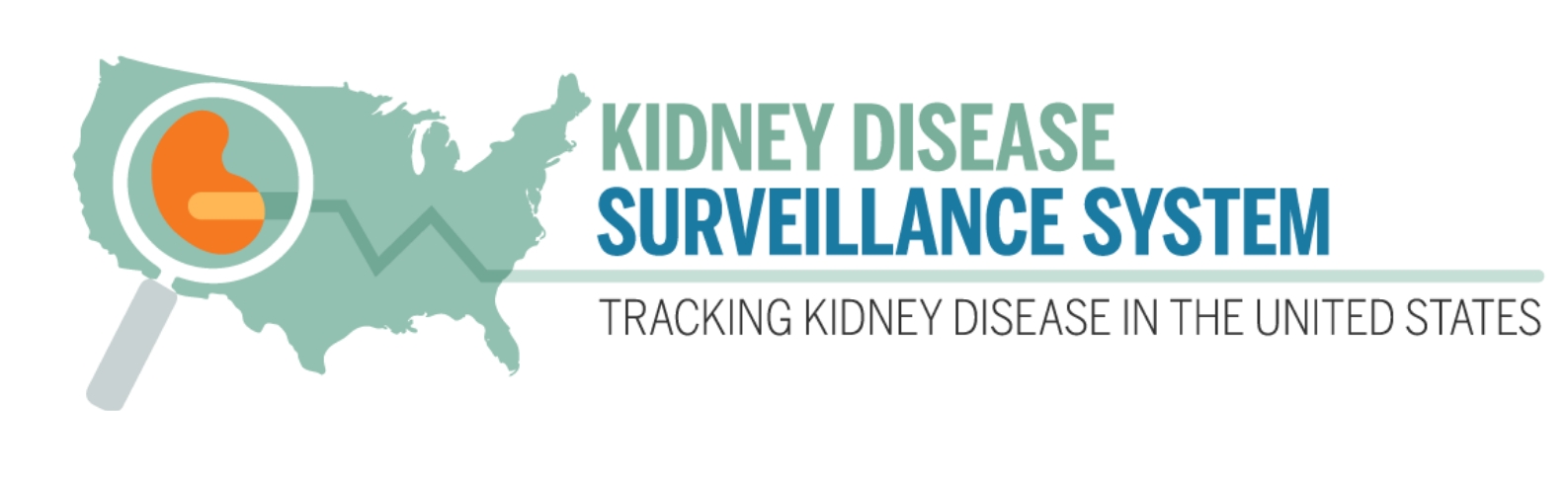 Trends in Prevalence of CKD among U.S. Adults with Diabetes
Crude prevalence of chronic kidney disease (CKD) among adults with diabetes was over three times as high as that among adults without diabetes (37.1% vs. 10.1%, 2017−March 2020). Age-standardized trends were consistent with the crude trends.

Data Source: NHANES
https://nccd.cdc.gov/CKD/detail.aspx?Qnum=Q763
Trends in Prevalence of CKD among U.S. Adults with Diabetes
Trends in Prevalence of CKD among U.S. Adults with Diabetes, Age-Standardized